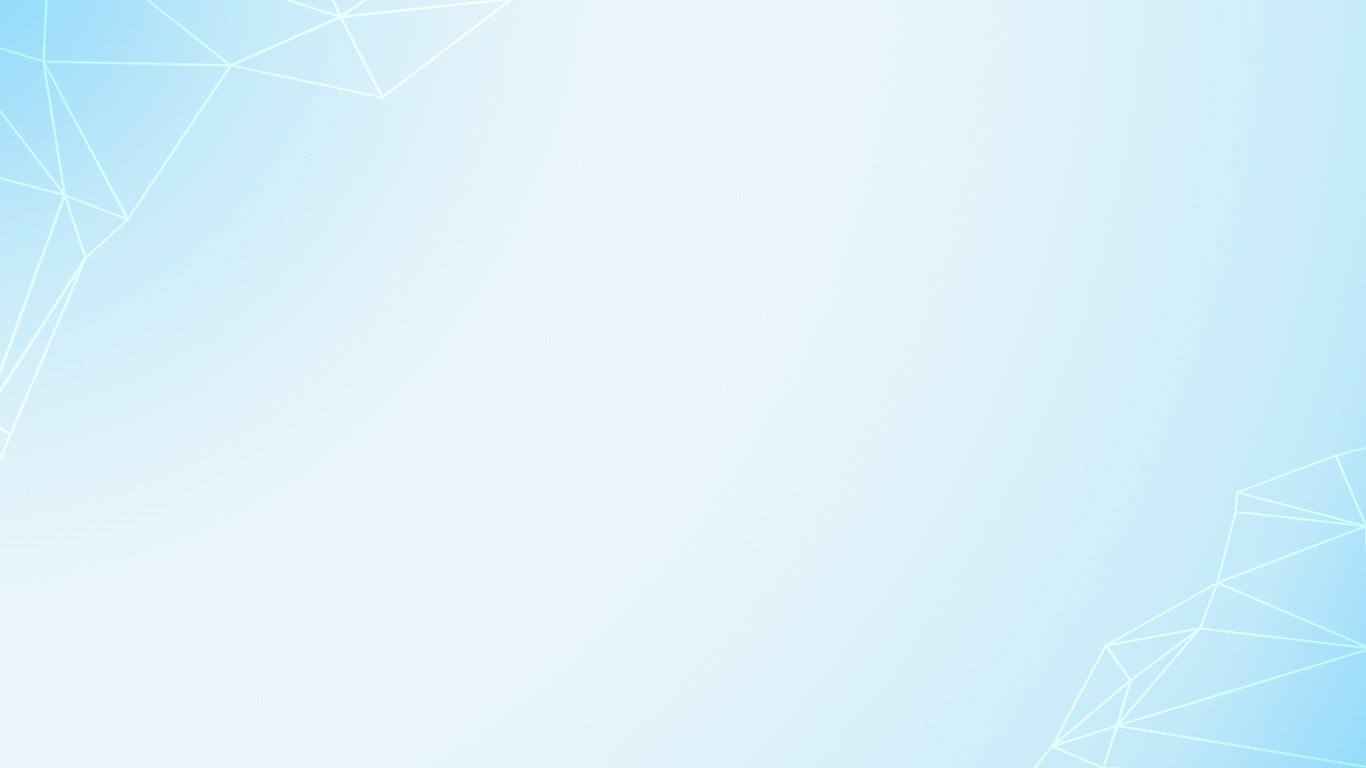 Использование ИКТ для повышения
профессиональной компетентности
педагогов ДОО в условиях внедрения ФГОС
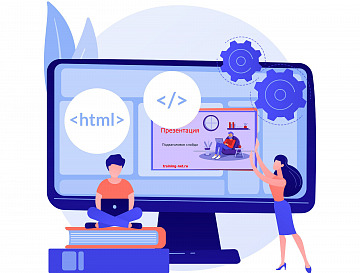 Заведующий: Аксенова Татьяна Георгиевна;
Старший воспитатель: Нефедовская Ольга Валентиновна.
Муниципальное дошкольное образовательное учреждение 
«Детский сад №56».
г. Вологда
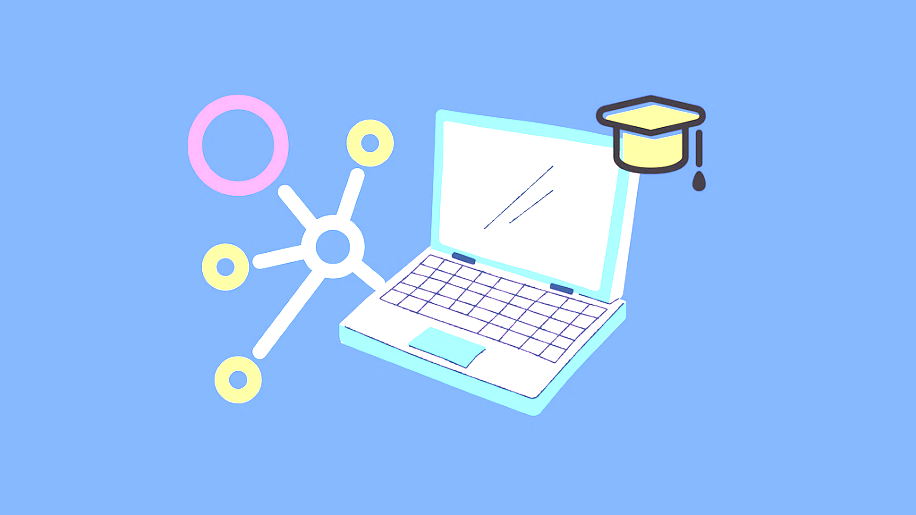 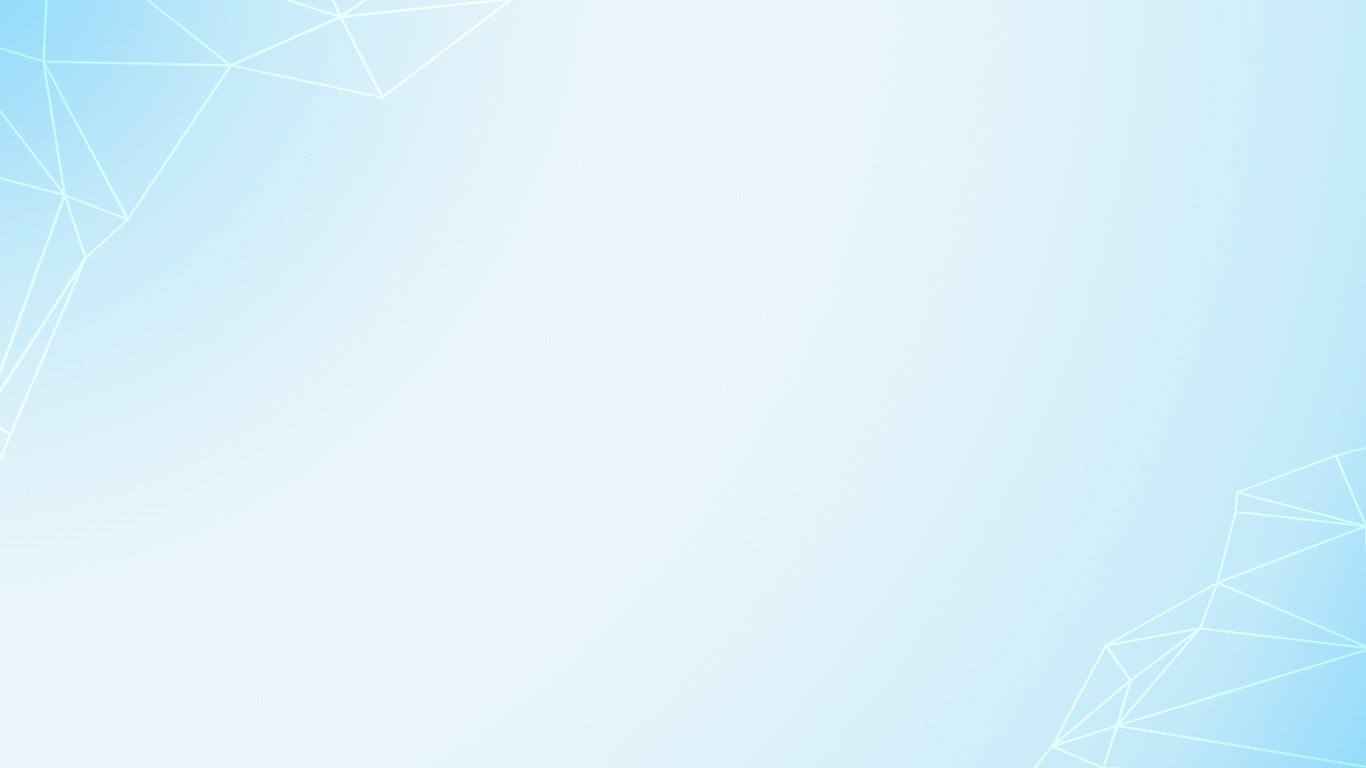 Актуальность
ИКТ-технологии являются инновационным ресурсом, обеспечивающие доступность и вариативность обучения детей дошкольного возраста. Компетентность педагогических работников в этой области – важнейшее условие эффективного развития детского сада. 
ЕКС, раздел «Квалификационные характеристики должностей работников образования», утв. приказом Минздравсоцразвития России от 26.08.2010 № 761н, предписывает педагогу, занимающему должность воспитателя, знать среди прочего приоритетные направления развития образовательной системы Российской Федерации основы работы с текстовыми редакторами, электронными таблицами, электронной почтой и браузерами, мультимедийным оборудованием. 
Профессиональный стандарт. «Педагог (педагогическая деятельность в сфере дошкольного, начального общего, основного общего, среднего общего образования) (воспитатель, учитель)», утв. приказом Минтруда России от 18.10.2013 № 544н, отмечает владение педагогом ИКТ компетентностями, необходимыми и достаточными для планирования, реализации и оценки образовательной работы с детьми раннего и дошкольного возраста.
Использование ИКТ технологий в образовательном процессе ДОО расширяет возможности внедрения новых методических разработок, способствует целенаправленному развитию информационной культуры детей, позволяет повысить уровень взаимодействия педагогов с родителями.
Государственная программа Российской Федерации «Развитие образования» на 2018-2025 годы включает приоритетный проект «Современная цифровая образовательная среда в Российской Федерации», который направлен на создание возможностей для граждан разного возраста и социального статуса получать качественное образование с использованием современных информационных технологий.
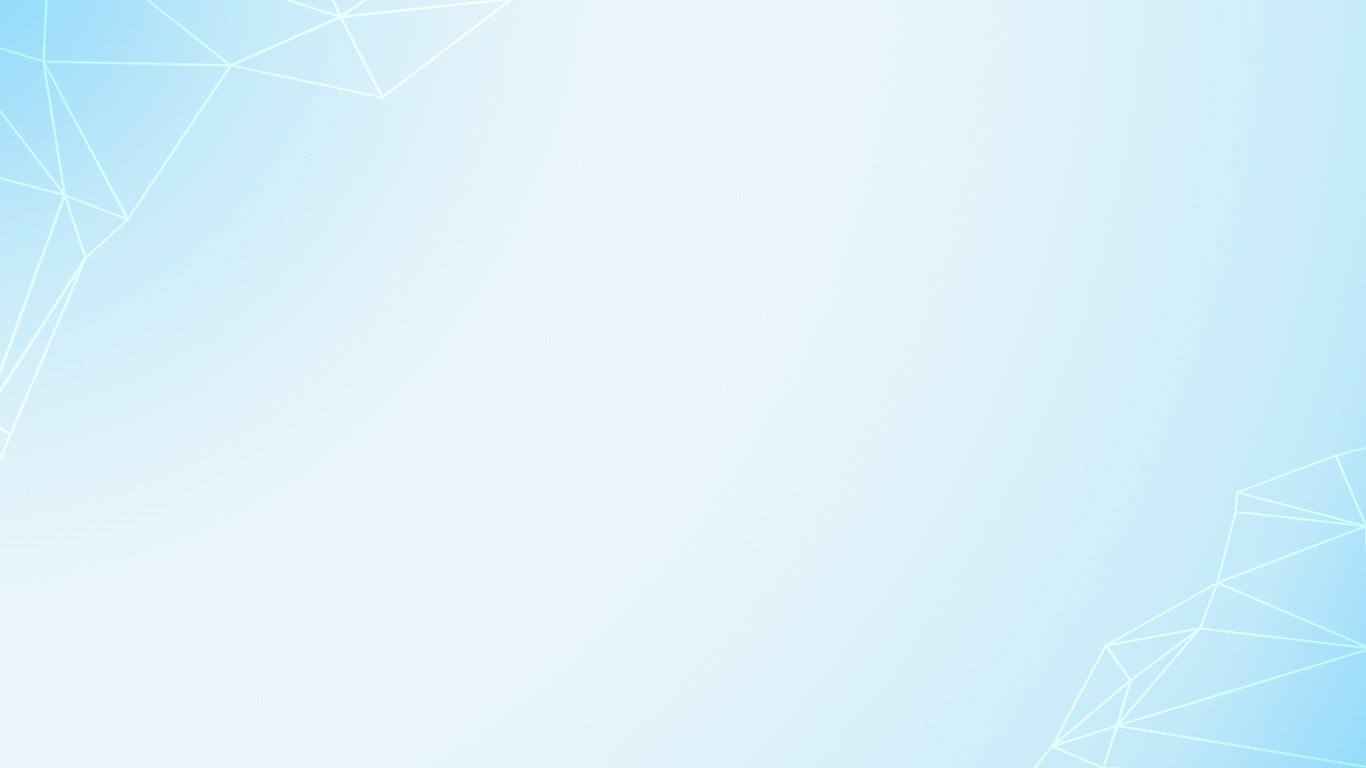 Новизна
Информационные коммуникативные технологии дают педагогу ДОУ:

Оперативность информации:
 Только информационные технологии позволяют достаточно быстро получить полную и новую информацию по той или иной образовательной области.
Динамичность хранения:
Позволяет накапливать и сохранять дидактическую базу, решать проблему наглядности. Благодаря информационным технологиям мы любую информацию можем, по мере необходимости, с диска компьютера вывести на экран и использовать в учебном процессе.
Коммуникативность:
 Дает возможность организации электронных конференций, проектной деятельности, участию в методических объединениях.
Интерактивность:
Позволяет участвовать в виртуальном методическом объединении педагогов России.
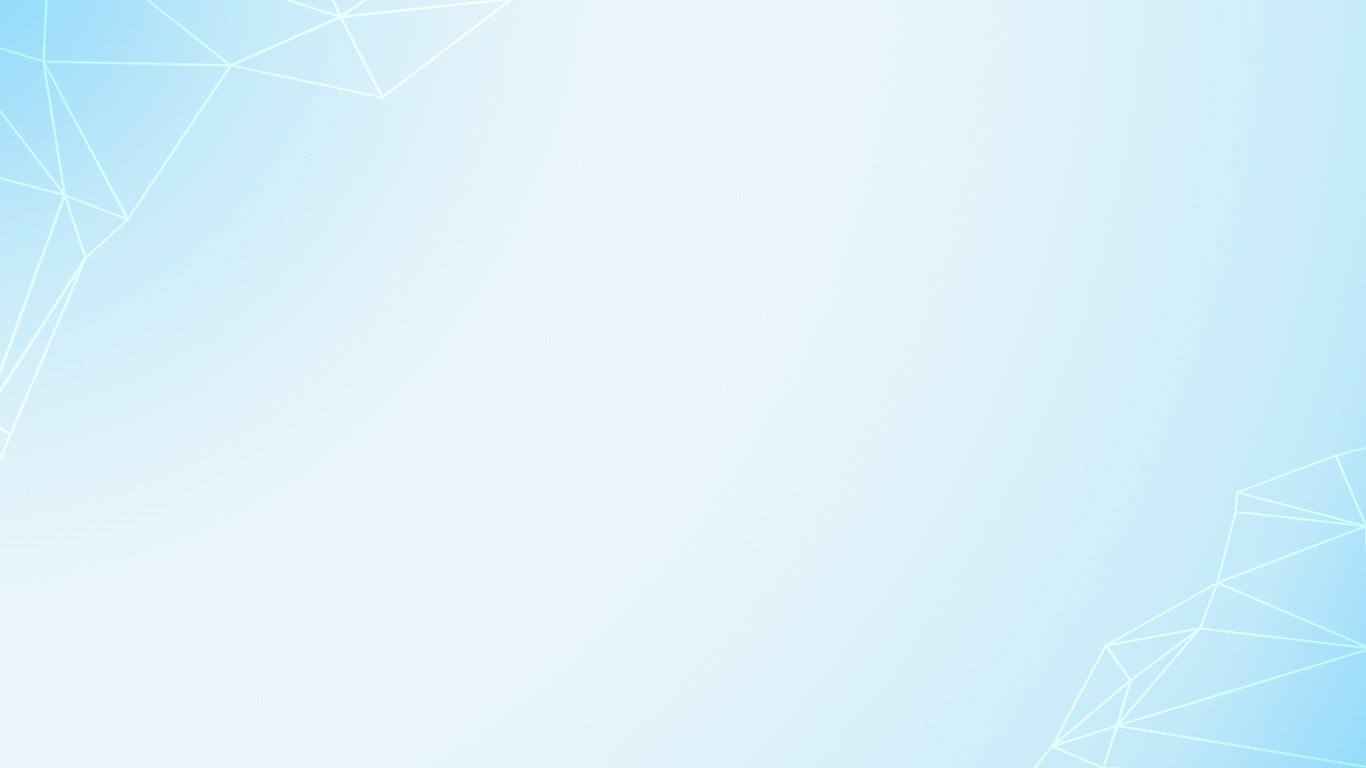 Цель: Формирование информационной среды дошкольного учреждения
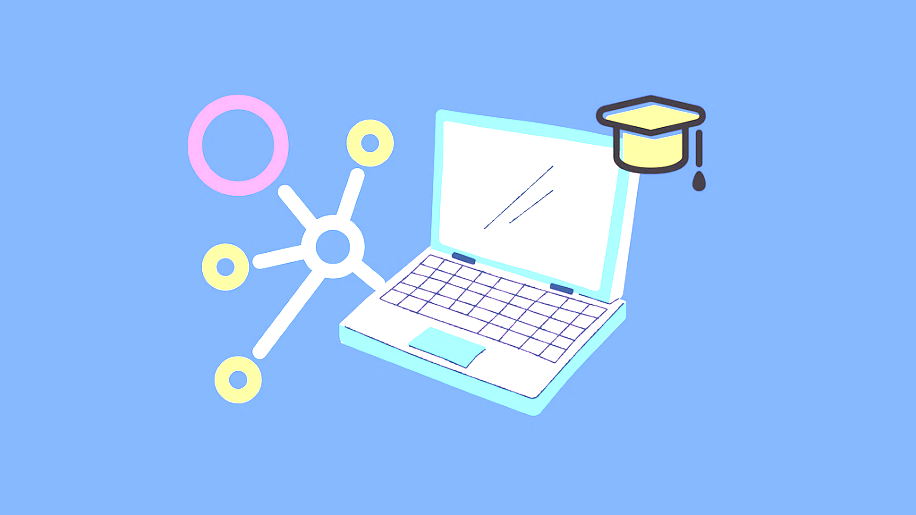 Задачи:
 Повысить информационную культуру и ИКТ-компетентность педагогов ДОУ;
 Использовать ИКТ-технологии во всех сферах образовательной деятельности;
 Способствовать саморазвитию педагогов и их профессиональному росту посредством овладения новыми умениями: создание презентаций, собственных игр в программе PowerPoint, изучение новых онлайн конструкторов и применение их на практике в образовательной деятельности;
 Совершенствовать уровень профессиональной компетентности педагогов ДОО в области применения ИКТ (в том числе в условиях дистанционного взаимодействия), как необходимое условие обеспечения эффективности  образования;
 Реализовать возможности для профессионального общения, обобщения и трансляции лучшего опыта педагогов.
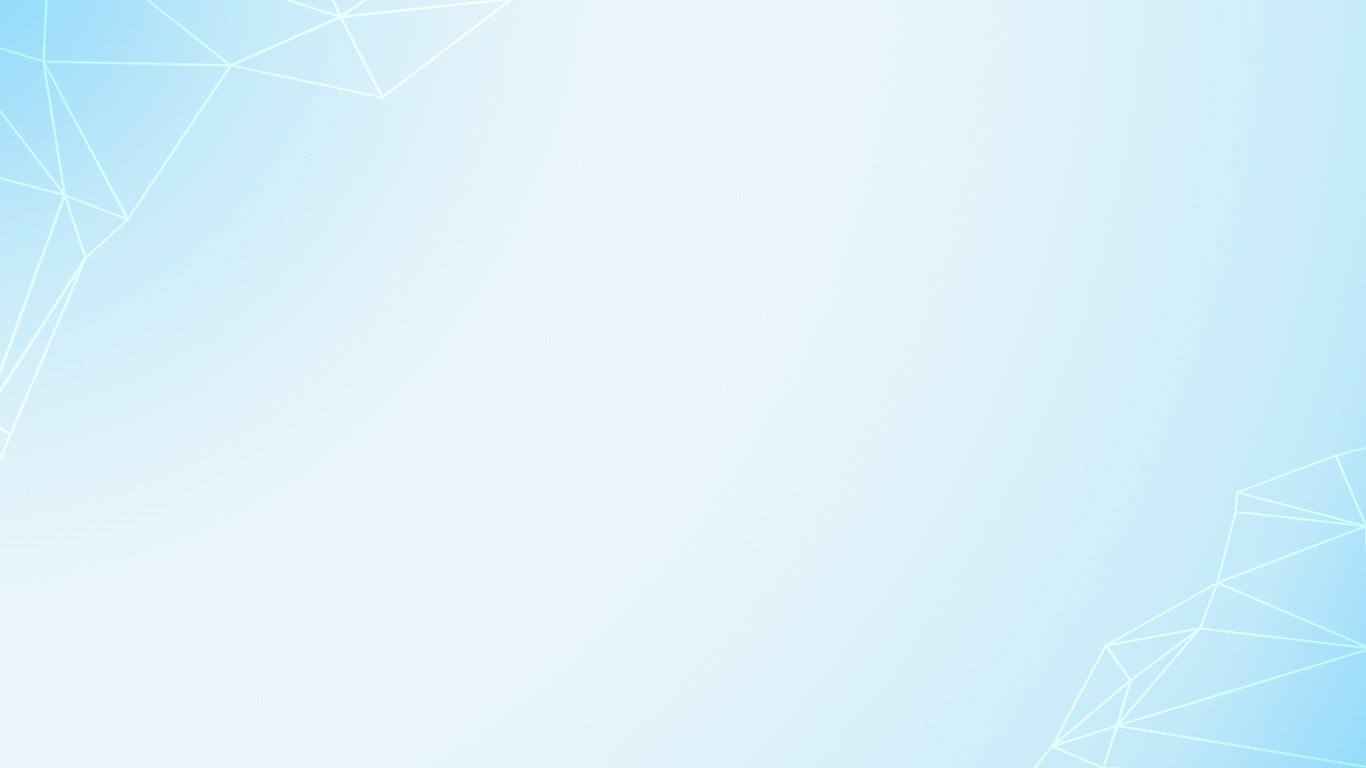 Информационно образовательная среда
Под информационной образовательной средой дошкольного образования понимается специально организованный комплекс компонентов, обеспечивающих системную интеграцию новых информационных технологий в педагогическую систему детского сада с целью построения личностно - ориентированной педагогической системы. Информационная образовательная среда не может возникнуть стихийно. Ее формирование – это целенаправленный управленческий процесс.
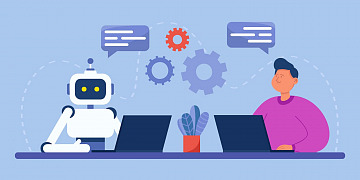 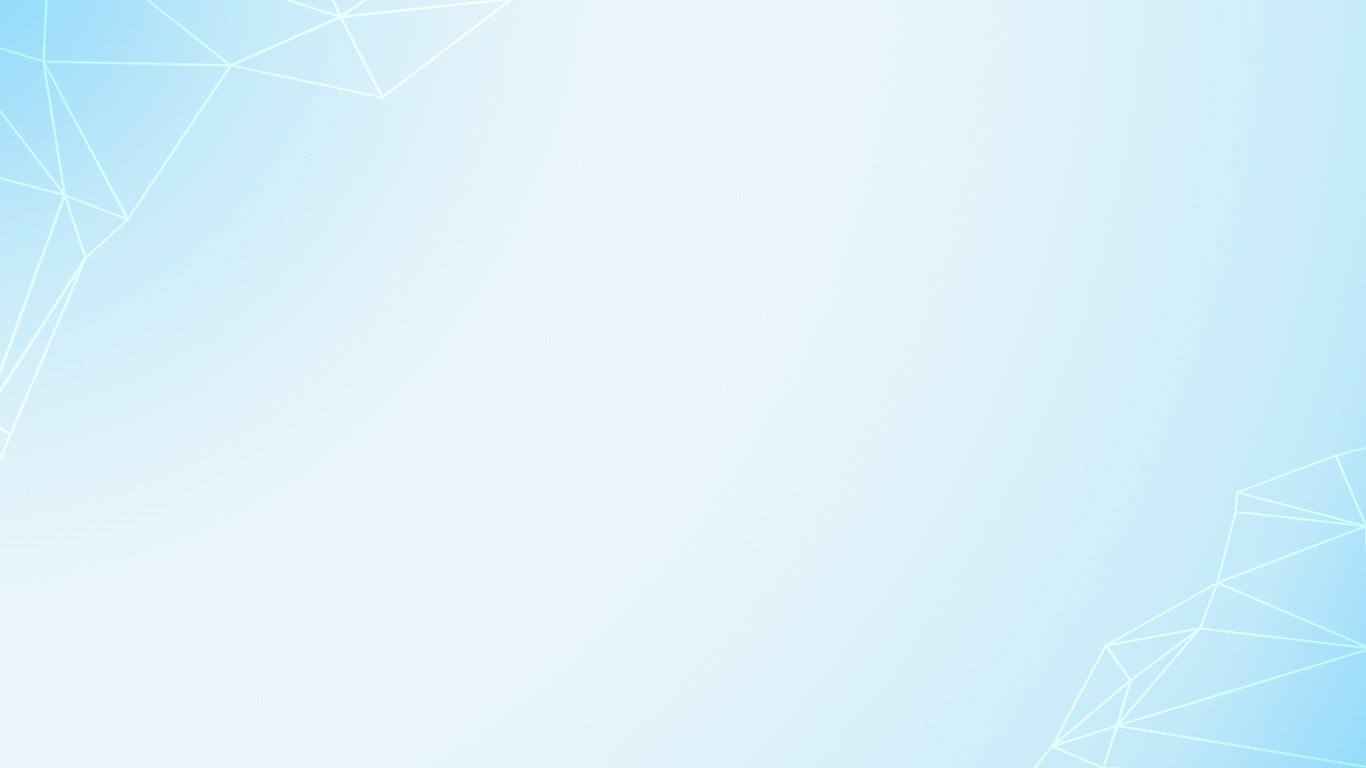 Формирование информационной культуры педагога ДОУ
Формирование информационной культуры педагога ДОУ – залог повышения уровня профессиональной компетенции, как фактора повышения качества образования. Уровень сформированности информационной культуры педагога определяется:
во-первых, знаниями об информации, информационных процессах, моделях и технологиях;
 во-вторых, умениями и навыками применения средств и методов обработки и анализа информации в различных видах деятельности;
в-третьих, умением использовать современные информационные технологии в образовательной деятельности;
в-четвертых, мировоззренческим видением окружающего мира как открытой информационной системы.
Конструирование занятия в ДОУ с использованием новых информационных технологий и Интернет - ресурсов требует от педагога высокой степени профессиональной компетентности, а именно (и, прежде всего) информационных, аналитических, прогностических и проективных умений на этапе его подготовки, организационных и мобилизационных умений на этапе педагогической реализации.
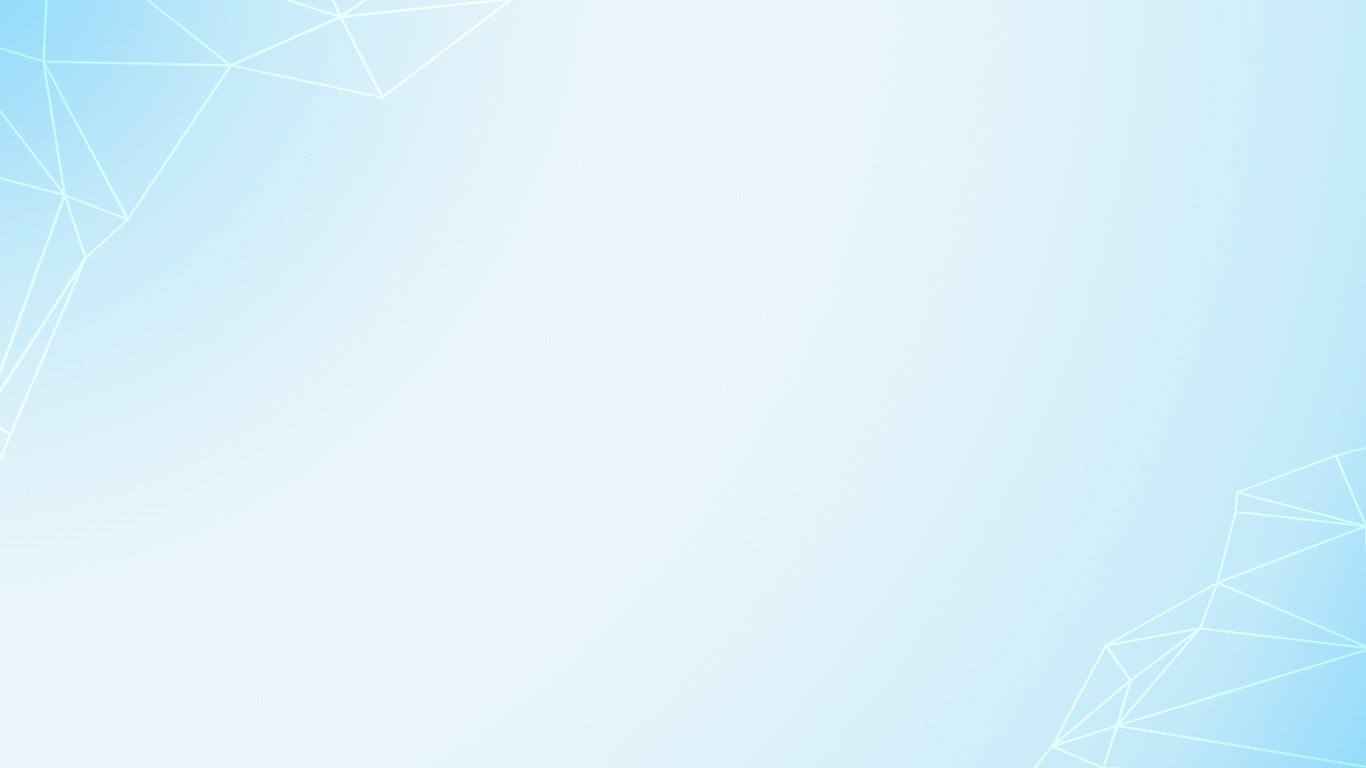 Направления работы с педагогами
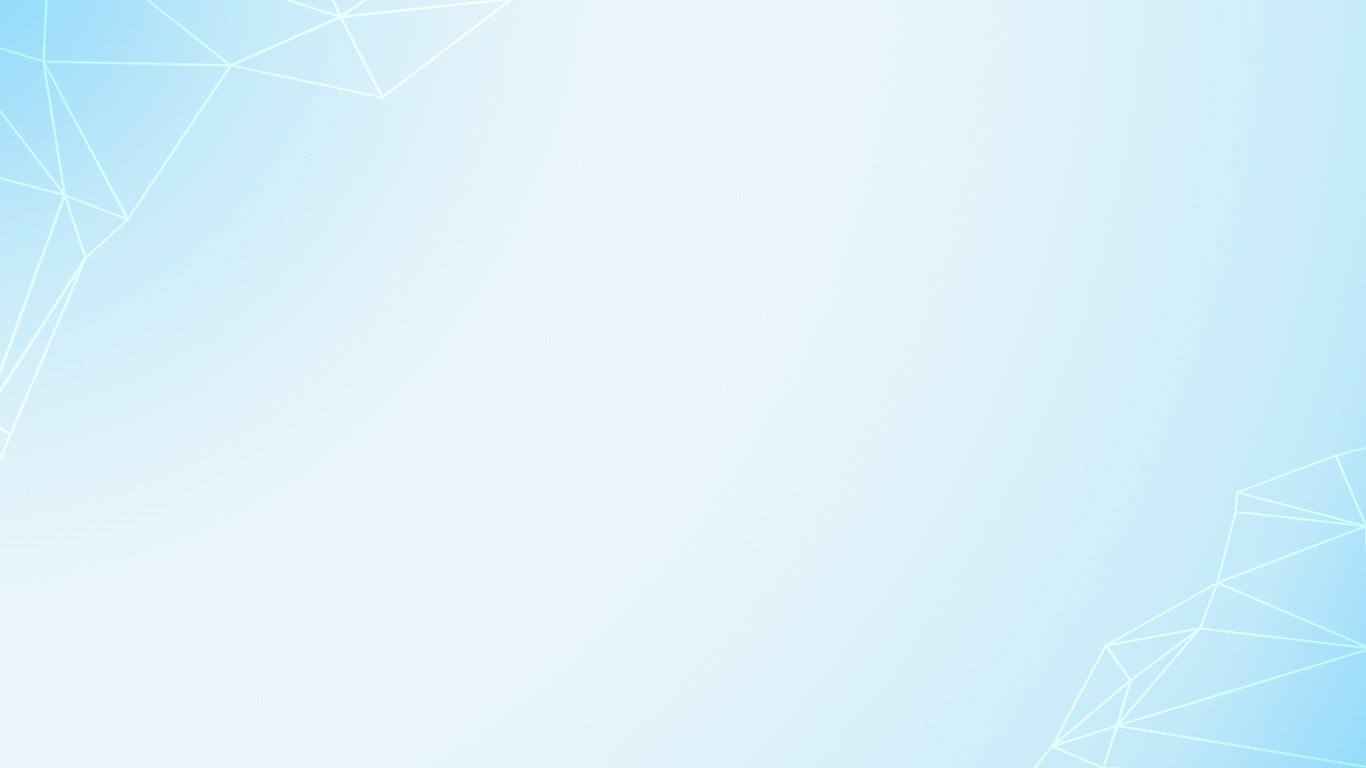 Мероприятия, направленные на повышение ИКТ – компетентности.
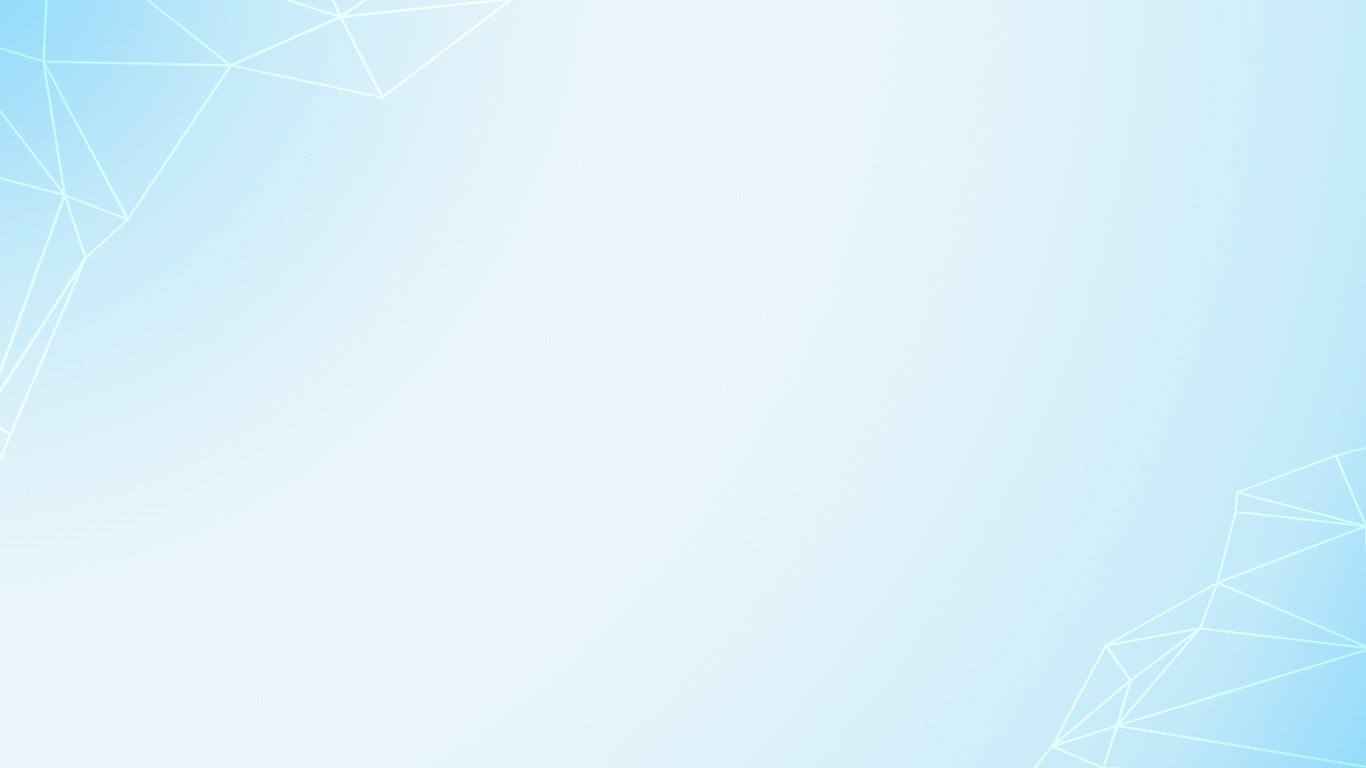 Мероприятия, направленные на повышение ИКТ – компетентности.
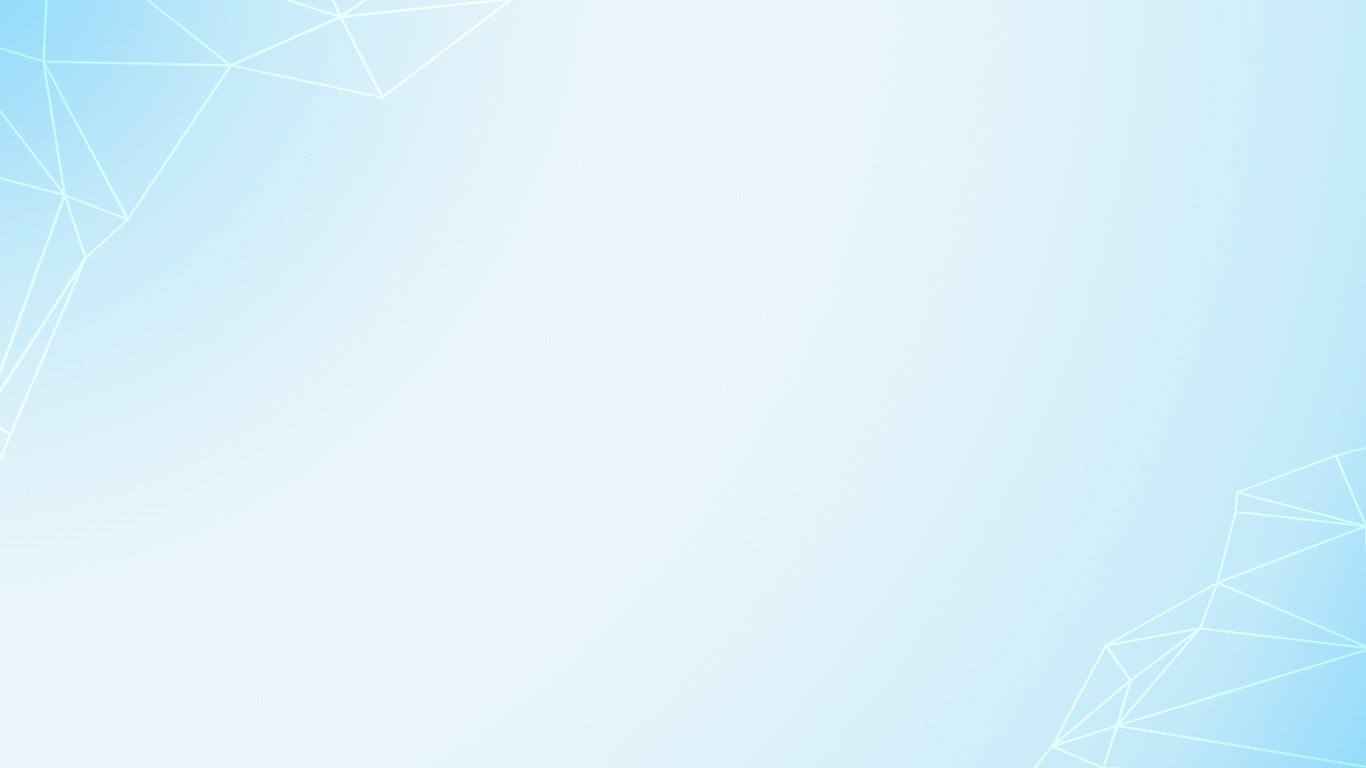 Мероприятия, направленные на повышение ИКТ – компетентности.
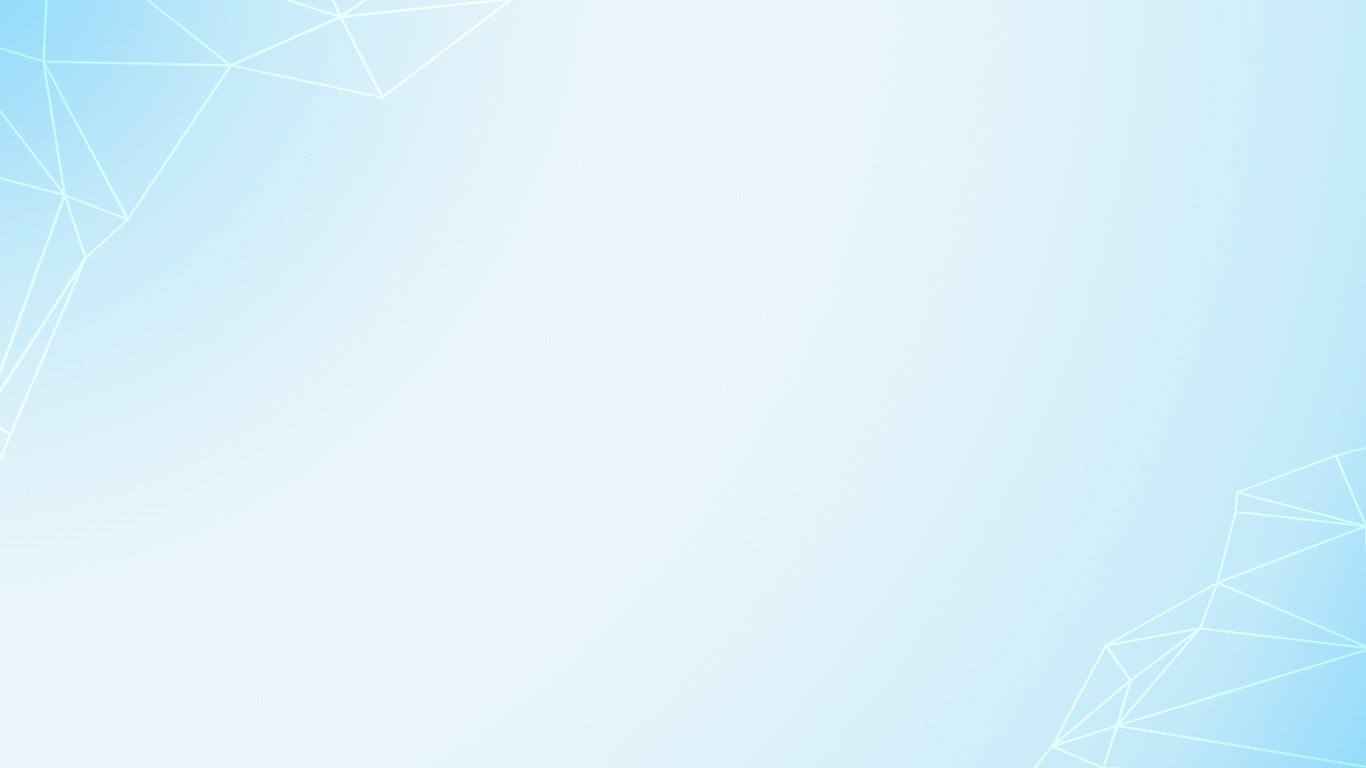 Мероприятия, направленные на повышение ИКТ – компетентности
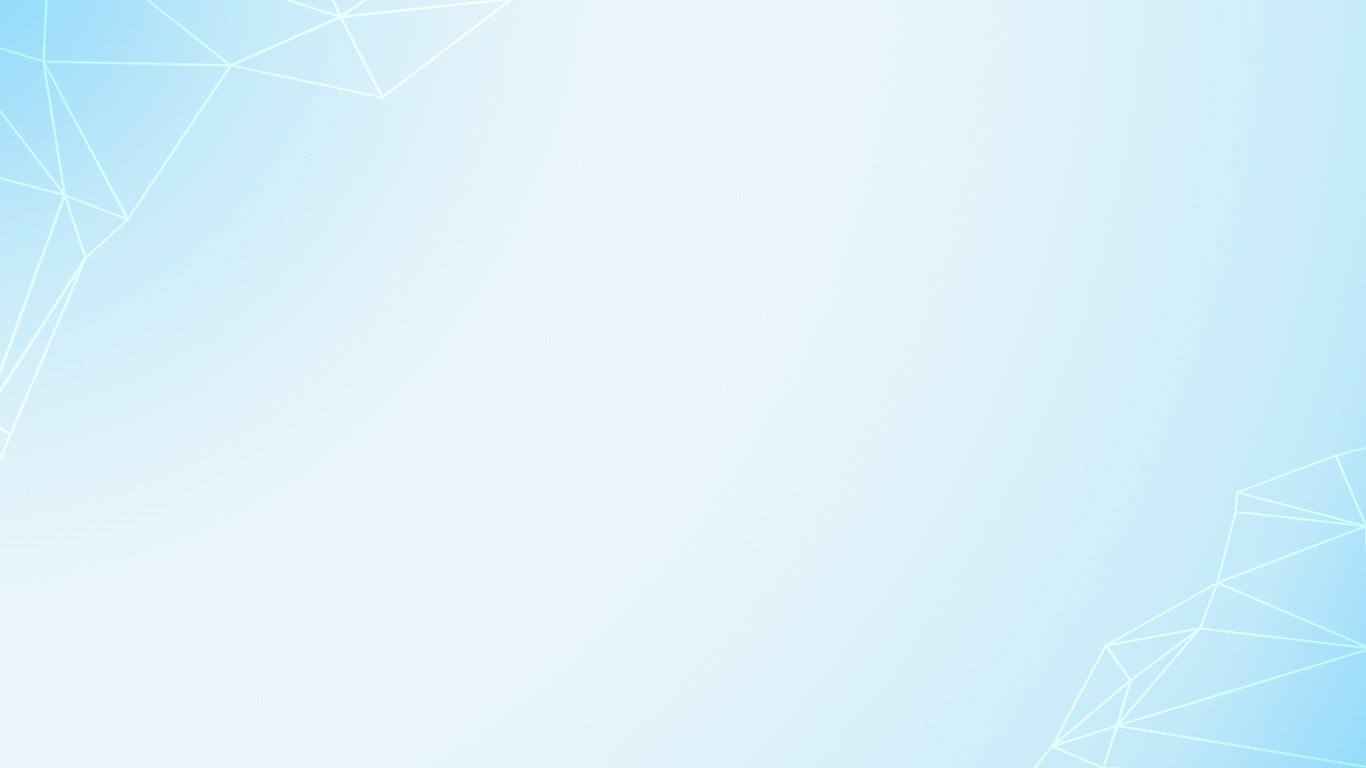 Результативность
Активное применение информационно-коммуникационных технологий в воспитательно - образовательном процессе ДОУ. (слайд 11. 3;4;6;7;8;9;10 пункты анкетирования педагогов)
 Сформированность у воспитателей знаний и навыков проектирования и грамотной реализации занятий с использованием средств информационно-коммуникационных технологий.
 Повышение образовательного уровня детей (в том числе развитие компьютерной грамотности, расширение кругозора, словарного запаса, повышение уровня развития внимания, памяти, восприятия, мышления), проявление детьми заинтересованности при восприятии обучающе-развивающего материала. (слайд 12)
Улучшение процесса циркулирования информации между сотрудниками ДОУ и родительским сообществом. (слайд 11. 9 пункт анкетирования педагогов)
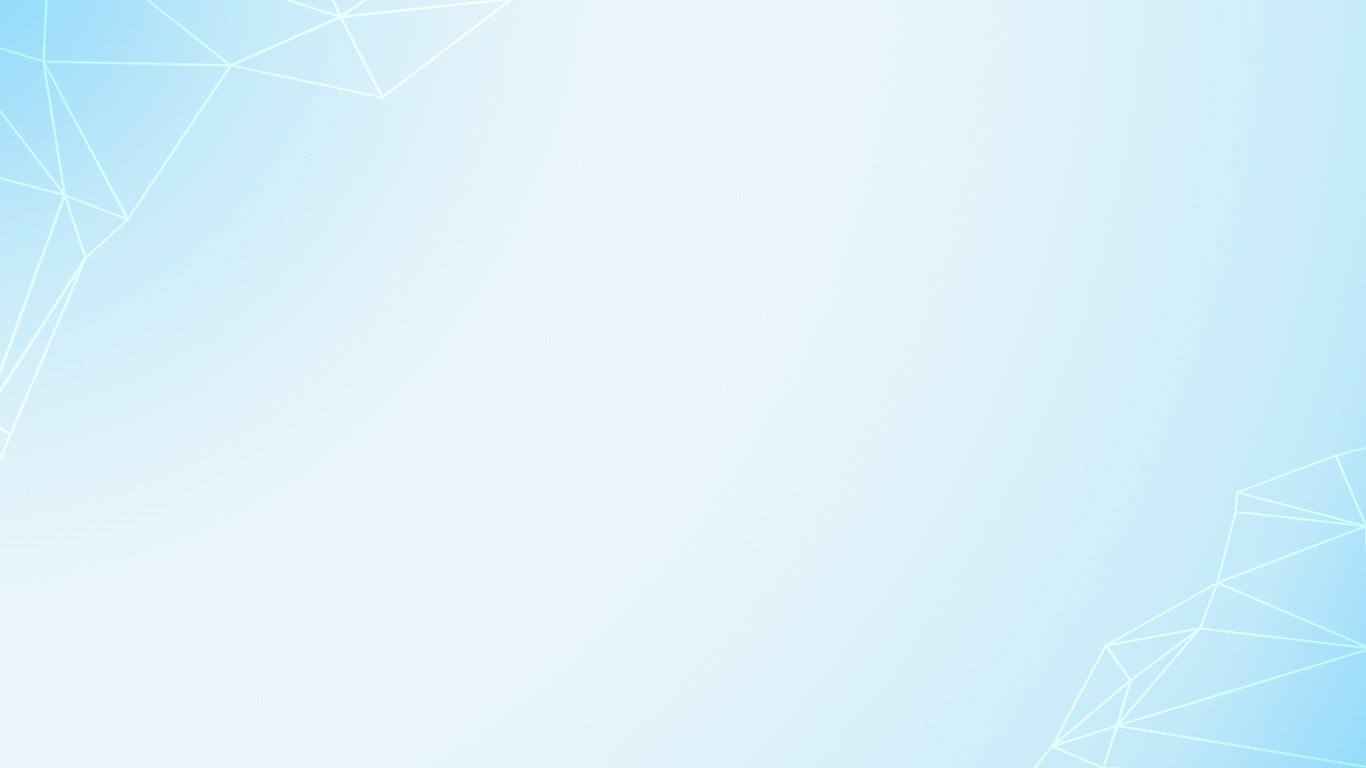 Результативность
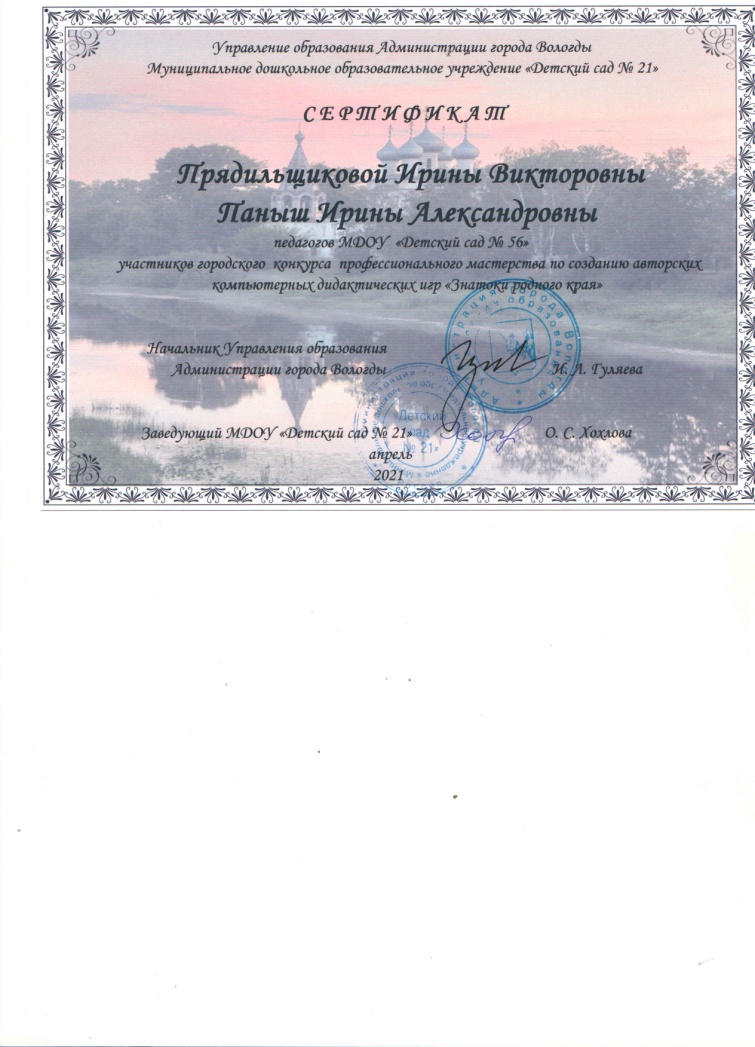 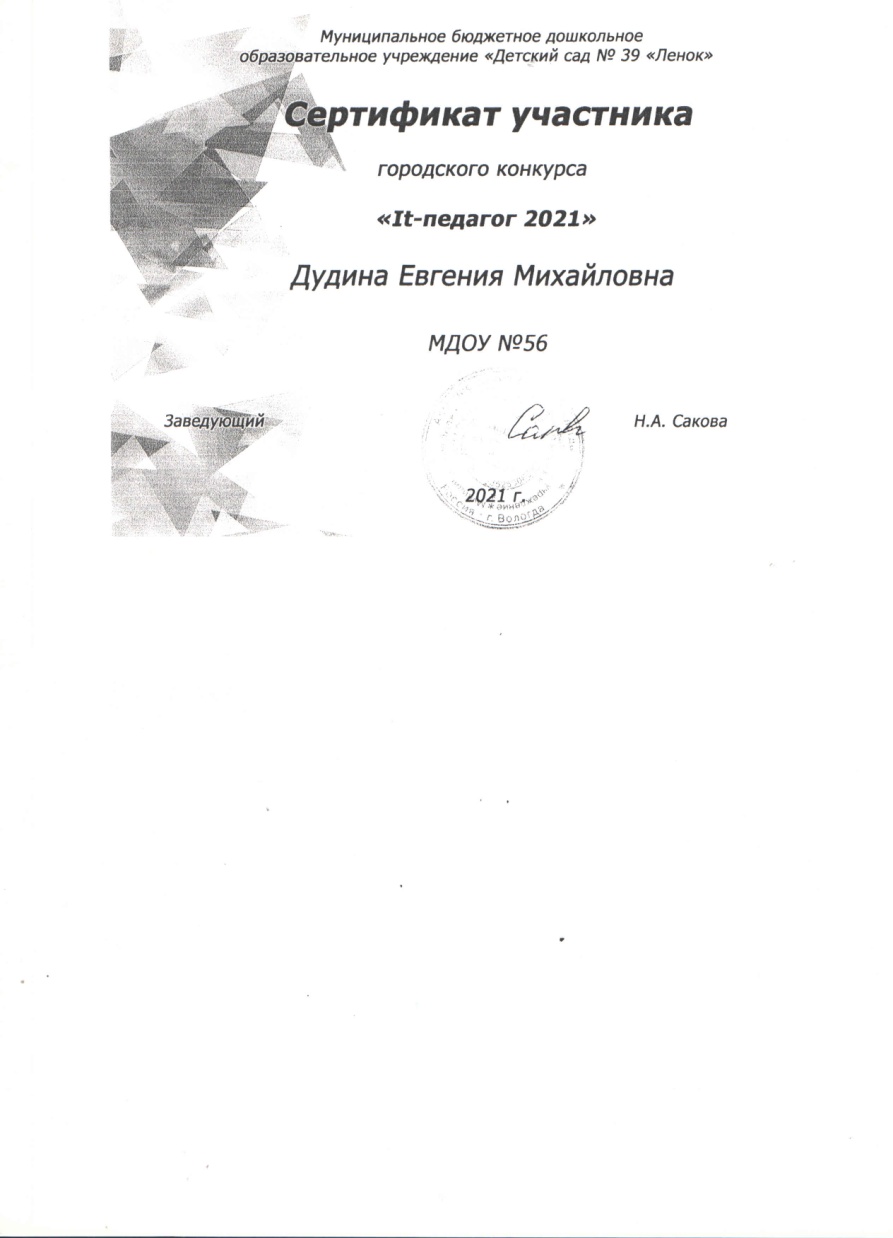 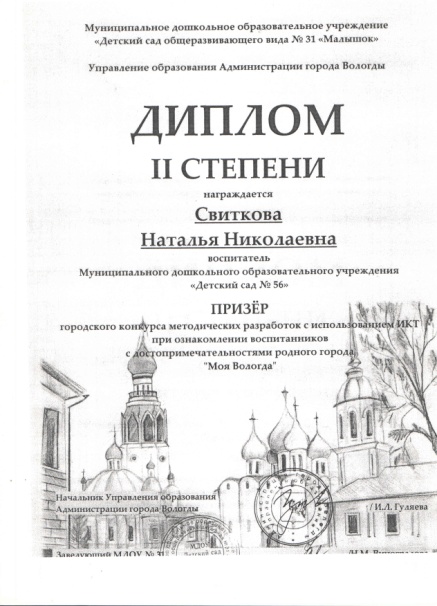 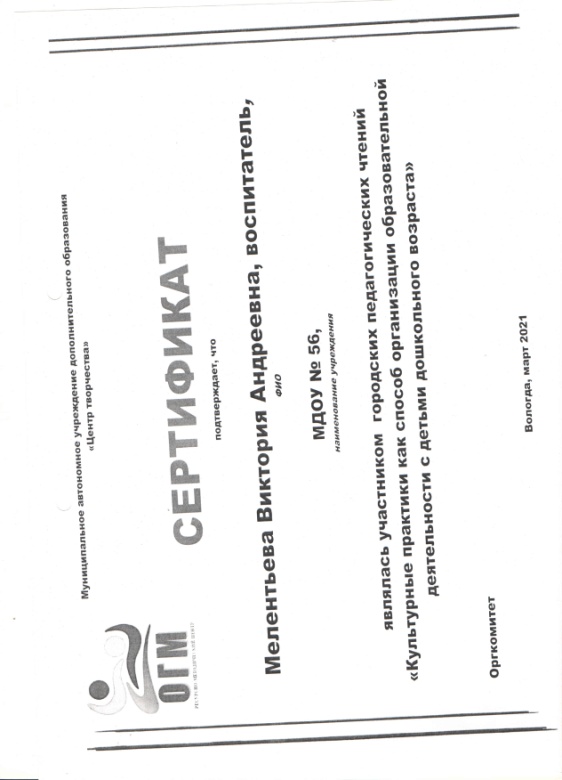 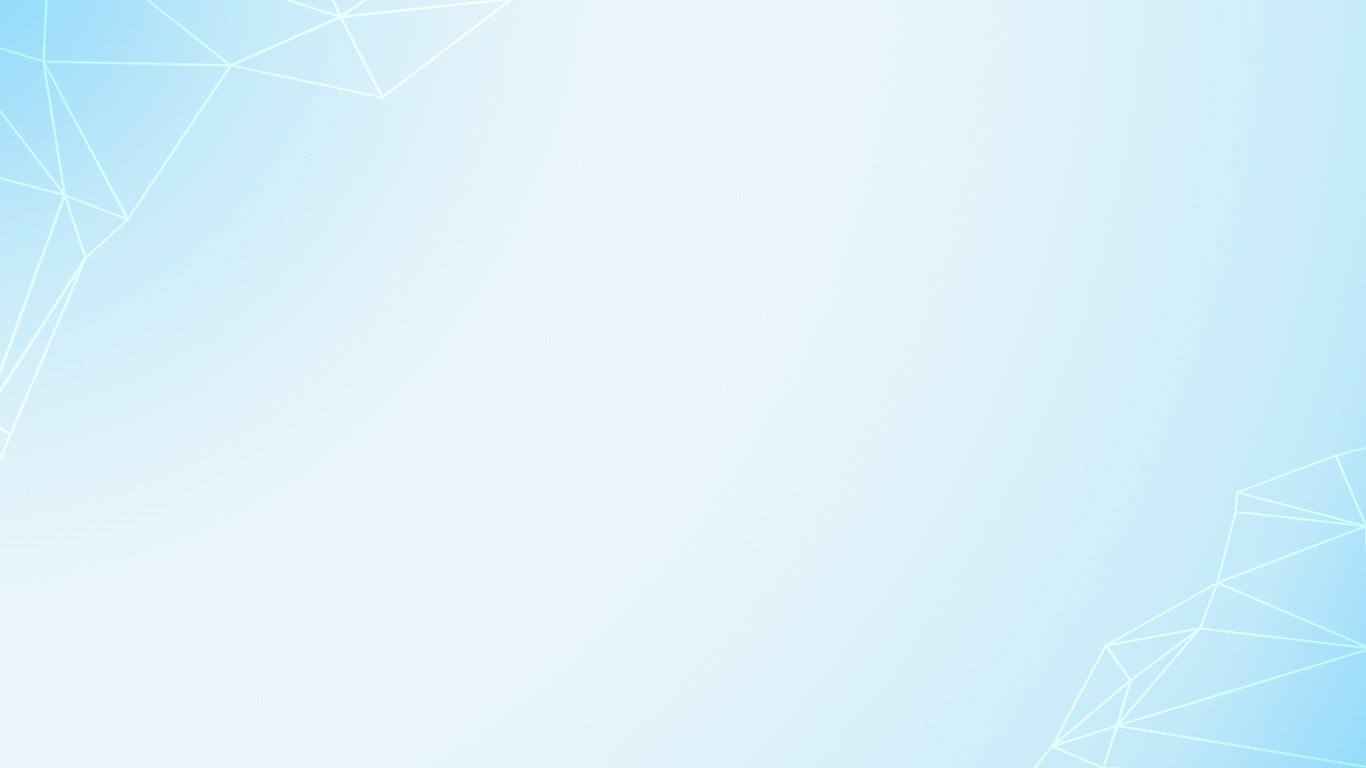 Результаты анкетирование педагогов. Цель: выявление уровня ИКТ-компетентности педагога, трудностей в использовании ИКТ в образовательном процессе.
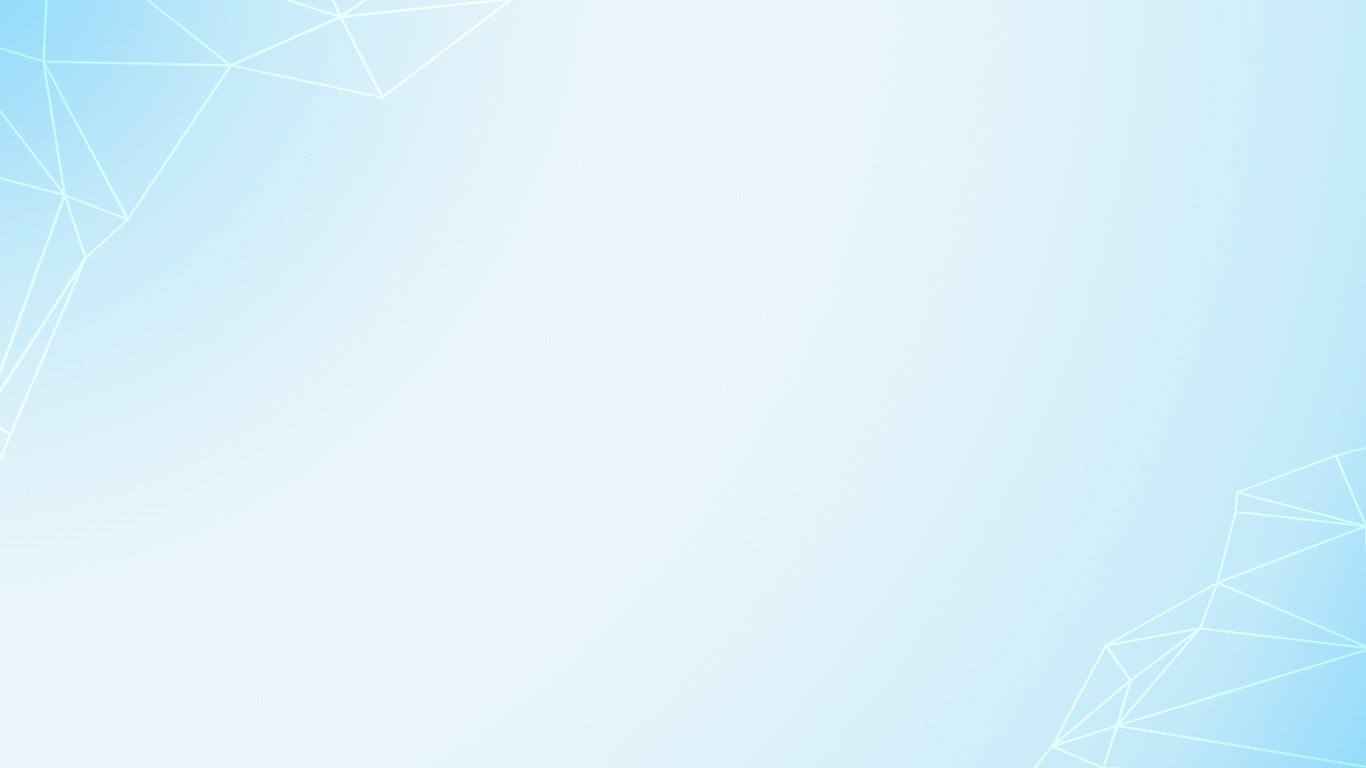 Результаты диагностики контрольной группы детей. Критерии по которым оценивались дети: познание, наглядно-образное мышление, волевые качества.
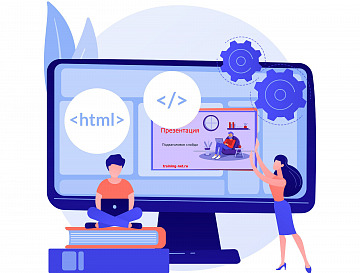 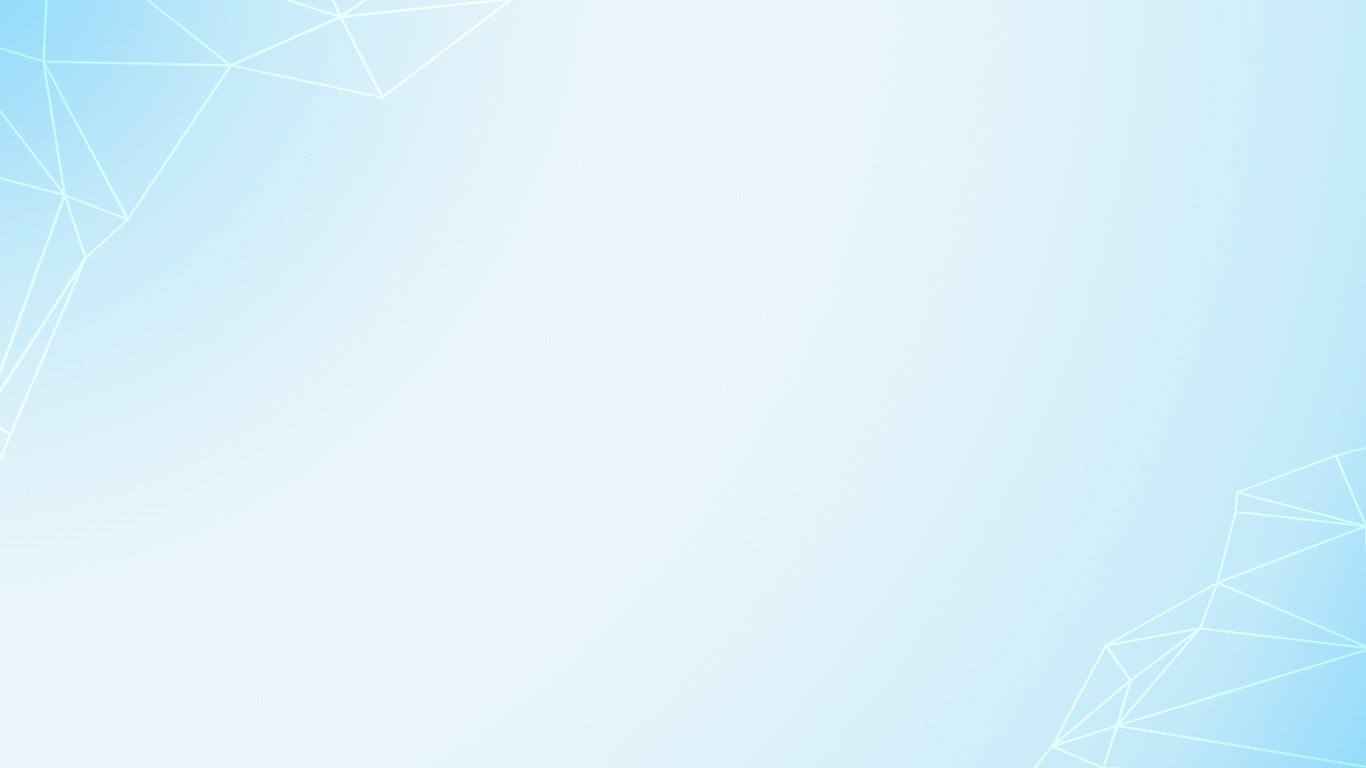 Вывод
В условиях развивающейся информационной образовательной среды дошкольного образования осуществляется интенсификация всех уровней воспитательно-образовательного процесса, повышается эффективность и качество процесса обучения за счет возможностей, предоставляемых информационной образовательной средой;
 Формирование информационно-образовательной среды на основе применения информационно-коммуникационных технологий является ключевым моментом в создании оптимальных условий для развития и саморазвития педагога ДОУ, совершенствования его учебно-методической деятельности, педагогического творчества и информационной компетентности.